Sugar-Sweetened Beverage 
Consumption in Relation to Diabetes and 
Cardiovascular Disease
Frank B. Hu, MD, PhD
Professor of Nutrition and Epidemiology Harvard School of Public Health
Channing Laboratory, Harvard Medical School and Brigham and Women’s Hospital 
Boston, MA, USA
Soft Drink Ingredients
Energy: 12-14 kcal/30 ml (1 oz)                       	 or ~144 kcal/can of 360 ml (12 oz)

 Sugars: 3.1-3.6 g/30 ml (1 oz) 		       	or ~10 tsp/can of 360 ml (12 oz) 

 Glycemic index: 63 (with glucose as reference)
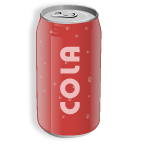 Investigators:  Frank Speizer, Walter Willett, Bernie Rosner, Meir Stampfer, Graham Colditz, David Hunter, 	JoAnn Manson, Sue Hankinson, Frank Hu, Eric Rimm, Edward Giovannucci, Alberto Ascherio, 	Gary Curhan, Charlie Fuchs, Fran Grodstein, Michelle Holmes.
Study Design of Nurses' Health Study and Health Professionals Follow-Up Study
Nurses’ Health Study (n=121,700)
1976
1978
1980
1982
1984
1986
1988
1990
1992
1994
1996
1998
2000
Diet
Diet
Diet
Diet
Diet
Diet
Health Professionals Follow-up Study (n=52,000)
1986
1988
1990
1992
1994
1996
1998
2000
Diet
Diet
Diet
Diet
Nurses’ Health Study II (n=116,000)
1989
1991
1993
1995
1997
1999
Diet
Diet
Diet
Methods - Nurses’ Health Study II
Study population
91,249 nurses from Nurses' Health Study II 
26 to 46 years old in 1991
741 incident cases
exclusions:
history of diabetes, cancer (except non-melanoma skin cancer) or cardiovascular disease
Dietary assessment
133-food item semiquantitative food frequency questionnaire in 1991, similar questionnaires in 1995 and 1999
3 items for regular and for diet soft drinks:
cola with caffeine
cola without caffeine
other carbonated beverages
Change in Energy Intake Between 1991 and 1995
400
300
200
100
Change in energy intake 
(kcal/day)
0
-100
-200
-300
-400
≤1 drink/week
consistent
≥1 drink/day
consistent
≤1 drink/week
to
≥1 drink/day
≥1 drink/day
to
≤1 drink/week
other
Change in soft drink consumption
Sugar-sweetened soft drinks
All other foods
Adapted from Schulze MB et al. JAMA 2004; 292: 927-34
Mean Body Weight in 1991, 1995 and 1999
Adjusted for characteristics at each time point.
Regular
soft drink intake

        '91 – '95 – '99
80
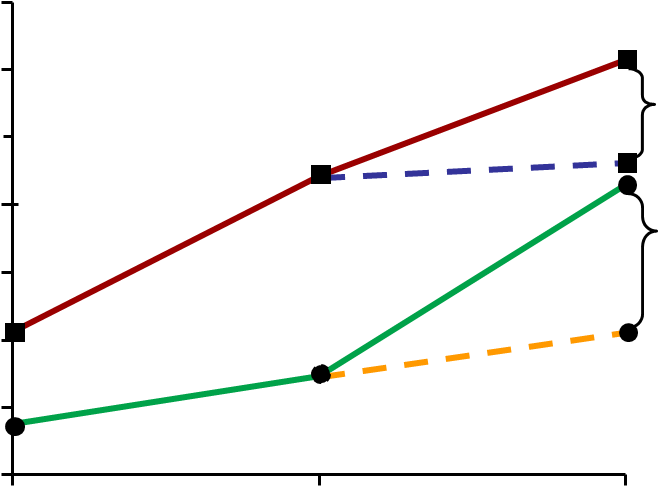 78
low-high-high
p=0.022
76
low-high-low
high-low-high
74
p=0.021
Body weight (kg)
high-low-low
72
Low: ≤1 drink/week
High: ≥1 drink/day
70
68
66
1991
1995
1999
Year
Adapted from Schulze MB et al. JAMA 2004; 292: 927-34
Sugar-Sweetened Soft Drinks and Type 2 Diabetes Nurses' Health Study II 1991-1998
p<0.001 for trend
Relative risk
<1/month
1-4/month
2-6/week
≥1/day
Sugar-sweetened soft drink consumption
Multivariate adjusted
Multivariate + body mass index
Adapted from Schulze MB et al. JAMA 2004; 292: 927-34
Relative Risk (RR) of Gestational Diabetes Mellitus in Relation to Sugar-Sweetened Beverage (SSB) Consumption
n=13,475; cases=860
*Model 1 adjusted for age and parity.
†Model 2 adjusted for variables in model 1 plus race/ethnicity, cigarette smoking status, family history of diabetes in a first-degree relative, alcohol intake and physical activity.
‡Model 3 adjusted for variables in model 2 plus body mass index.
Adapted from Chen L et al. Diabetes Care 2009; 32: 2236-39
Multivariate-Adjusted* Relative Risk for Cumulative Averaged Intake of Fruits and Vegetables and Incidence of Type 2 Diabetes
*Adjusted for cumulatively updated body mass index, physical activity, family history of diabetes, post-menopausal hormone use, alcohol use, smoking, whole grains, nuts, processed meats, coffee, soft drinks and total energy intake.
Adapted from Bazzano LA et al. Diabetes Care 2008; 31: 1311-17
Black Women's Health Study
*Adjusted for age, family history of diabetes, physical activity, cigarette smoking, years of education and each of the 2 other types of drinks.
† Includes fortified fruit drinks, Kool-Aid and fruit juices other than orange or grapefruit juice.
Adapted from Palmer JR et al. Arch Intern Med 2008; 168: 1487-92
Change in Soft Drink Consumption and Magnitude of Weight Gain
*Adjusted for baseline age; cigarette smoking; years of education; physical activity; family history of diabetes; baseline body mass index; intake of red meat, processed meat, cereal fibre and coffee; glycemic index; changes in physical activity; cigarette smoking; dietary factors from 1995 to 2001; and the other type of drink.
Adapted from Palmer JR et al. Arch Intern Med 2008; 168: 1487-92
Cross-Sectional Relationships of Soft Drink Consumption With Prevalence of Metabolic Syndrome
*Adjusted for age, sex, physical activity index, smoking, dietary consumption of saturated fat, trans fat, fibre, magnesium, total calories and glycemic index (No. eligible for multivariable models: model I, any soft drink, n=5,350; model II, for regular vs. diet soft drink, n=3,493).
†Individuals who reported drinking both diet and regular soft drinks ≥1/day (n=16) were included in the regular ≥1/day category.
Adapted from Dhingra R et al. Circulation 2007; 116: 480-8
Multiple Logistic Regression Analysis Examining the Relations of Incidence of Individual Components of Metabolic Syndrome According to Soft Drink Consumption 				                               (1/2)
*Ajusted for baseline level of the metabolic syndrome component and age, sex, physical activity index, smoking, dietary consumption of saturated fat, trans fat, fibre, magnesium, total calories and glycemic index.
Adapted from Dhingra R et al. Circulation 2007; 116: 480-8
Multiple Logistic Regression Analysis Examining the Relations of Incidence of Individual Components of Metabolic Syndrome According to Soft Drink Consumption 				                               (2/2)
*Ajusted for baseline level of the metabolic syndrome component and age, sex, physical activity index, smoking, dietary consumption of saturated fat, trans fat, fibre, magnesium, total calories and glycemic index.
Adapted from Dhingra R et al. Circulation 2007; 116: 480-8
Sweetened Beverage Consumption and Risk of Coronary Heart Disease in Women
*Adjusted for age (continuous), smoking [never, past, or current cigarette use (1-14/day, 15-24/day, ≥25/day, or missing)], alcohol intake (0, <5, 5-15, or >15 g/day), family history (yes or no), physical activity (quintiles), aspirin use (<1, 1-2, 3-6, 7-14, or ≥15/week), menopausal status and postmenopausal hormone use (premenopausal, never, past, or current hormone use), and history of hypertension and high blood cholesterol. Relative risks were computed from a Cox proportional hazard model.
†Additionally adjusted for the Alternate Healthy Eating Index (quintiles).
Adapted from Fung TT et al. Am J Clin Nutr 2009; 89: 1037-42
Multivariate Relative Risks (RR) for 2-Serving Increase in Specific Sugar-Sweetened Beverages (SSB) and Coronary Heart Disease
Model adjusted for age (continuous), smoking, alcohol intake, family history, physical activity, aspirin use, menopausal status and postmenopausal hormone use, history of hypertension and high blood cholesterol and the Alternate Healthy Eating Index.
Adapted from Fung TT et al. Am J Clin Nutr 2009; 89: 1037-42
Potential Mechanisms: High-Glycemic Index Diet and Risk of Type 2 Diabetes Mellitus
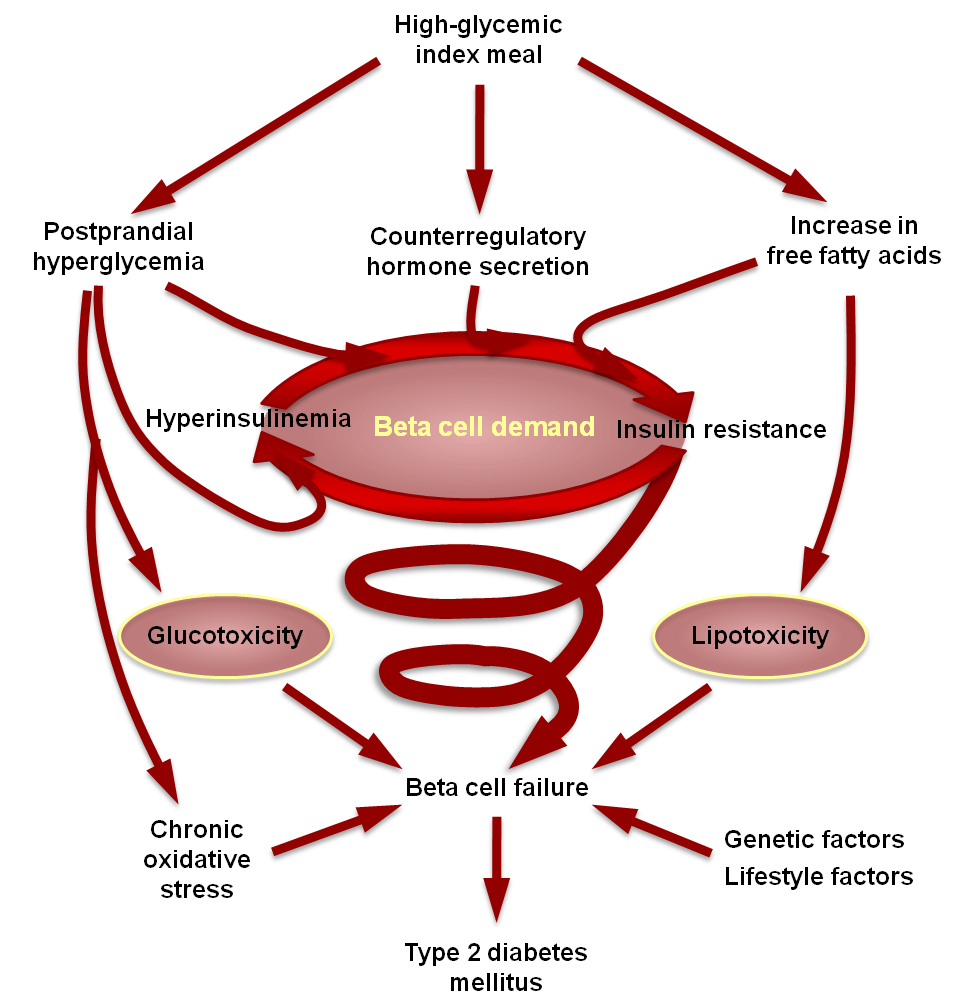 Adapted from Ludwig DS JAMA 2002;287: 2414-23
Risk of Coronary Heart Disease (CHD) According to Glycemic Load - Nurses' Health Study 1984-1994
Model adjusted for age; body mass index; cigarette smoking; alcohol intake; family history of myocardial infarction before the age of 60 years; self-reported history of hypertension or history of high cholesterol; menopausal status; aspirin use; use of multiple vitamin or vitamin E supplement; physical activity; protein intake; dietary fibre, vitamin E, and folate intakes; total energy intake; and additional adjustment for all fats.
Relative risk of CHD
Glycemic load quintiles
Adapted from Liu S et al. Am J Clin Nutr 2000; 71: 1455-61
Summary
Consumption of sugar-sweetened beverages is associated with increased risk of diabetes, metabolic syndrome and coronary heart disease.

These associations are not completely explained by obesity and weight gain.

High sugar load in sugar-sweetened beverages may contribute to both increased insulin resistance and beta-cell dysfunction.
www.cardiometabolic-risk.org